Creating Safe Sanctuaries
REDUCING THE RISK OF ABUSE
IN THE LOCAL CHURCH
Why Are We Doing This?
Safe Sanctuaries is the standard to which each congregation pledges to care for those with whom they are in ministry and those who offer themselves as leaders in ministry with children, youth and vulnerable adults.
God’s word through Scripture
Mark 9:37 (CEB)
Who ever welcomes one of these children in my name welcomes me; and who ever welcomes me isn’t actually welcoming me but the one who sent me.
 	
Matthew 18:6 (CEB)
As for whoever causes these little ones who believe in me to trip and fall into sin, it would be better for them to have a huge stone hung around their necks and be drowned in the bottom of the lake.
Tradition of our Church
In United Methodist congregations when a child is baptized we promise that With God’s help we will so order our lives after the example of Christ, that this child, surrounded by steadfast love, may be established in the faith, and confirmed and strengthened in the way that leads to life eternal. (United Methodist Hymnal. p.44)
Action of the General Conference
The General Conference mandate of 1996 requires all United Methodist Churches to implement policies and procedures to make sure no harm comes to those under the age of 18 or adults who cannot care for themselves while they are in our care and ministry. This mandate has been reaffirmed by every GC since. 
The current mandate can be found on pages 182-184 in the 2016 Book of Resolutions.
For the protection of those in our ministry
These policies protect our participants which include children, youth, and vulnerable adults entrusted to our ministries and care.

Additionally, they protect all workers, paid or volunteer, who work with our participants.
Who is this policy designed for?
SAFE SANCTUARIES POLICIES AND PROCEDURES ARE FOR THE WHOLE CONGREGATION REGARDLESS OF AGE, ABILITIES, MEMBERSHIP, OR VOLUNTEER STATUS.
Children – Birth through age 12
Youth – Ages 13 to 18
Vulnerable Adults
May be persons age 18 or older who are mentally, physically or psychologically challenged and unable to make responsible legal decisions about his/her own welfare
May be elderly, defined as age 65 and older
All those who interact with our participants or facilities whether on site or off.
Safe Sanctuary Policies PROTECT those participating in our ministries
Why is the Church at risk?
Today’s congregations are at risk because:
We are a trusting institution.
Faith groups host programs for children, youth, and vulnerable adults.
Faith institutions have not historically screened workers effectively.
The Church’s stance on hospitality encourage close relationships with others, requiring training concerning appropriate interpersonal boundaries.
Many insurance companies no longer issue coverage to churches who do not have an abuse reduction policy.

Legal liability and lawsuits

Your church can be considered negligent, if an incident should occur and no plan is in place

Your church can lose members, unity of its membership, its reputation and money.
Potential risk factors:
Only 1 in 10 tell someone
93% are abused by someone they know, trust, and love.
More than 70% of the children who died as a result of abuse or neglect were two years of age or younger.  
As many as two-thirds of the people in treatment for drug abuse reported being abused or neglected as children.
A report of abuse is made every 10 seconds
An average of 5 children die each day from abuse and neglect
Every year more than 3.6 million referrals are made to child protection agencies involving more than 6.6 million children (a referral can include multiple children).
2020  statistics from www.childhelp.org
Our children and youth are at risk:
How should we 
respond to this mandate?
Your congregation pledges to:
Screen paid and volunteer workers.
Implement prudent operational procedures in all programs and events.
Train paid and volunteer workers regarding policies and procedures.
 Report suspected incidents of child abuse according to Georgia state law; respond appropriately to both victim and the accused as well as to media inquiries if an incident occurs.
Each church will know how to do the following:
Educate the congregation 
Write policy and procedures 
Screen workers 
Train workers 
Report suspected abuse
Church policies should contain the following:
Procedures that will protect all workers and those with whom they are in ministry. Safety First!
Procedures that will support clergy, staff and volunteers in case of false allegations of abuse
Procedures that seek to prevent the loss of the church’s reputation in the case of an allegation or incident.
Procedures that seek to prevent loss of financial resources in victim judgments and in legal fees. These will not be covered by insurance.
Proper reporting, victim advocacy, and support for all those involved.
Let’s get educated about abuse
What is abuse?
Abuse can be:
Physical 
Sexual
Emotional
Ritual
Neglect and Abandonment
Financial Abuse or Exploitation
Physical Abuse - deliberate or intentional bodily harm done to a child, youth, or vulnerable adult that is non accidental.
Possible Indicators:
Hostility and aggression toward others
Destructive behavior toward self, others and/or property
Unexplainable fractures or bruises
Fearfulness of parents and/or other adults
Burns, facial injuries, repeated bruises
Extreme changes in behavior
Possible Indicators:

Advanced sexual knowledge and/or behavior
Depression
Promiscuous behavior
Difficulty sitting or walking
Bruising/bleeding in vaginal or anal areas
Frequent headaches, extreme fatigue
Sexually transmitted diseases
Sexual Abuse - defined as, but not limited to, non-consensual* sexual contact, between two minors, and/or a minor and adults. It may include fondling, intercourse, incest, pornographic exploitation or exposure.


*Anyone under the age of 18 and certain vulnerable adults are not able to give legal consent
Emotional Abuse- infliction of mental anguish by threat, intimidation or humiliation. It may be spoken and/or unspoken. It may include violence or emotional cruelty.
Possible Indicators:

Depression and/or withdrawal
Lack of self esteem
Threatens or attempts suicide
Speech and/or eating disorders
Extreme passive/aggressive behavior
Excessively seeks adult approval
Possible Indicators:
Failure to thrive, malnutrition
Inappropriate dress for climate
Chronic hunger
Depression
Untreated medical conditions
Poor hygiene, soiled clothing
Signs of being over or under medicated
In children, indication that education is being neglected
Neglect and Abandonment-

Neglect is endangering an individual’s health, safety, or welfare.
Abandonment is the desertion of a child, youth or vulnerable adult by one who has assumed responsibility for care or custody of that person.
Ritual Abuse- the regular, intentional physical, sexual or psychological violation of an individual to appeal to a higher authority or power.
Possible Indicators:
Disruptions of memory
Unexplained mistrust and mood swings
Flashbacks
Fear of dark
Nightmares or sleep disorders
Any of the sexual abuse symptoms
In today’s culture, in addition to appealing to a spiritual authority, gang rituals are another example of where children/youth may experience this type of abuse.
Financial Abuse or 
exploitation - the unauthorized or misuse of funds or property or assets belonging to a vulnerable adult by force, misrepresentation or illegal means.



Financial abuse and exploitation is the fastest growing crime among those over 65.
Possible Indicators:

Home furnishings disappear
Little or no food in the house
Complains about things disappearing
Can’t find money or valuables, important possessions
Checkbook is missing or does not balance
Basic Safety Procedures
Examples of Basic Safety Procedures
Two Adult Rule 
Five Year Older Rule
6 month hospitality rule. 
No Paid Workers under the age of 18 (age 18 is the earliest a background check can be run)
Windows in all Classroom Doors
 Open Door policies
Open Door Counseling
Appropriate Equipment and Supervision
Adequate Insurance
Appropriate Sleeping Arrangements
Adjustments for Special Settings – special events
Parent and Family Education
Annual Orientation for all paid and volunteer workers
Cyber Security
There is no such thing as privacy in cyberspace. Consider anything and everything on the internet as public information.
Receive parental/
guardian permission.
In addition to general permission to participate in a church ministry, it is advisable to receive advance parental/legal guardian permission for children, youth and vulnerable adults in writing for:
1. Any use of photos, videos, or quotes of participants.
2. Emailing, Direct Messaging (DM’ing), calling, texting, or sending data to a child, youth, or vulnerable adult.
3. The sharing of any full name or contact information.
Never post easily identifiable information online.
1. If you communicate by email, use the “Bcc” option (blind carbon copy) so that each recipient sees only his or her address when a message is received.

2. Be cautious when transmitting event dates, times, locations, or participants.

3. Limit what is communicated in electronic prayer requests.
Limit individual communications with children, youth and vulnerable adults
1. Conduct any communications in a professional manner.
2. Save all communications you have with children, youth, and vulnerable adults (an electronic "paper trail" can be important.)
3. If you are uneasy about any topic addressed in an email or an email in general, send a blind carbon copy to a parent/guardian (if appropriate) or another trusted adult. Honor privacy, but not secrecy.
4. If abuse is divulged electronically, follow standard reporting procedures.
Safety Measures for Sharing Photos Electronically
1. Consider copyrights for any photo posted or shared electronically. Keep in mind that copyright laws are not necessarily universal and can get rather complicated.
2. When posting photos, refrain from using names and never use last names or identifiable information.
3. Check photos for vulnerable/compromising situations and to make sure they uphold your mission. 
4. Use low-resolution photos whenever possible and slightly blur/pixelate photos.
5. Block "save photo as" options on websites (ask a web savvy person for assistance)
6. Limit access to photos by employing the use of a password.
7. Obtain additional permission to use photos elsewhere (i.e. a journal or website, local paper, etc.)
8. Consider or prefer using stock or purchased photos.
Safety Measure for using Social Networking Sites.
Social networking sites such as Facebook, Instagram, Youtube, Snapchat, Tik-Tok and others are popular with many people:
1. Set appropriate privacy settings. 
2. Restrict who can be your friend. 
3. Use higher level security features even if you have a restricted profile (such as requiring your approval of all comments posted to your site.)
4. Do not post anything to your social networking site that you would not want attached to your resume or printed in the church newsletter or bulletin. 
5. Remove or do not post inappropriate comments, photos, etc.
6. Encourage children, youth and vulnerable adults to follow these same guidelines.
Reporting Procedures
What Do We Report?
There are three kinds of actions church staff and volunteers should report:

Accidents 
An accident is an unintentional act which occurs and an individual is hurt. For example: A child falls on the playground; an older adult slips on the floor; a tooth is knocked out during youth basketball.
Incidents
An incident is when an action is observed that does not require reporting to DFCS, but does require attention by staff or clergy. For example: A Sunday School teacher “loses it” with a class; an adult “in charge” walks out of a classroom to get supplies and leaves children briefly unattended.
Suspected Abuse  
Suspected abuse is when a volunteer or staff person sees, has been told of, or suspects a child, youth or vulnerable adult has been abused in some way. For example: A youth confides abuse to a counselor; a child comes to Sunday School with bruising and injuries he can’t/won’t explain; a homebound visitor finds a senior adult without food in the house.
Under the most recent mandatory reporting provisions of GA law (see https://oca.georgia.gov/mandated-reporting) church volunteers and staff are required to report any information they have regarding suspected child abuse immediately upon receipt of such information. 
Such report may be given to the ministry supervisor.  
The ministry supervisor will make the call reporting the suspected abuse to the state authorities.
A report is required within twenty-four hours of receipt of the information.  
Ministry supervisors themselves are also mandated reporters. 
A church volunteer/staff person is morally, ethically, and legally required to tell the supervisor immediately.  
Local church Safe Sanctuaries policies should have clear reporting procedures that conform to state reporting law while protecting the safety of those entrusted to our care.
Reporting Abuse – Know Georgia Law
How to Report
A person who has witnessed, been told of, or suspects child abuse should follow reporting procedures as outlined in the local church Safe Sanctuaries policy. For instance:
Record details of the accident, incident, or suspected abuse on selected forms and report to appropriate church staff as outlined in local church policy and procedures.
Incidents are handled by church staff who offer alternatives to person in question, and records follow-up.
For suspected abuse, DFCS needs to investigate.  The appropriate local church mandated reporter places the call with knowledge and support of Senior Minister (or SPR Chair).  Insurance Company and the DS are notified.  Attorney is contacted.
Keep information confidential.  Talk only with appropriate authorities.  Only one designated person is to speak to the media.
Where Do I Report?
Report suspected child abuse to 1-855-GACHILD

Call 1-888-774-0152 to report suspected elder abuse,neglect, or exploitation

Call 911 if either is in immediate danger
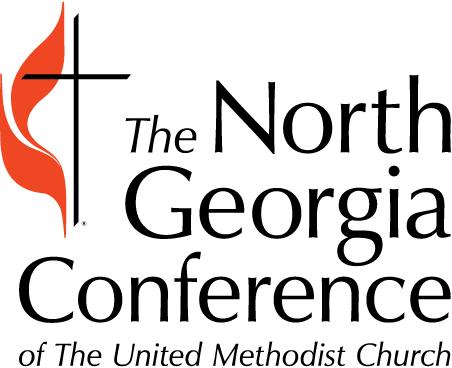 With thanks to Rev. Joy Melton and all those who have worked diligently since 1996 to create safe sanctuaries for the children, youth, and vulnerable adults entrusted to our ministries and care.

Thanks to Rev. Debby Fox, Mimi Sanders, the Center for Congregational Excellence and Foundry Creative Group for their assistance in updating this information and presentation.

May 2021
Resources
www.ngumc.org/safesanctuaries 
Additional resources
Sample background check form
Sample reporting form
www.trak-1.com
Center for Congregational Excellence  678-533-1446
Reducing the Risk of Abuse in the Church for Children and Youth. Joy Melton, Abingdon Press
Safe Sanctuaries in a Virtual World. By Joy Melton and Michelle Foster, Abingdon Press
Safe Sanctuaries: The Church Responds to Abuse, Neglect, and Exploitation of Older Adults. Joy Melton and Richard Gentzler, Jr., Abingdon Press.